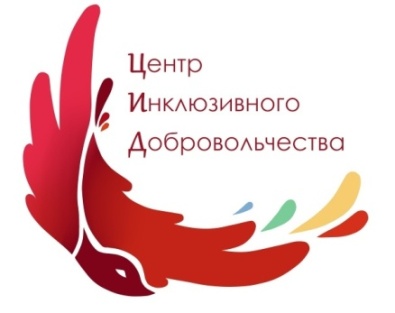 Панельная дискуссия «Волонтерство как фактор социализации обучающихся с инвалидностью»
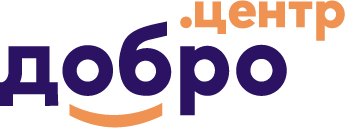 Добро.Центр 
инклюзивного добровольчества Волжского политехнического техникума
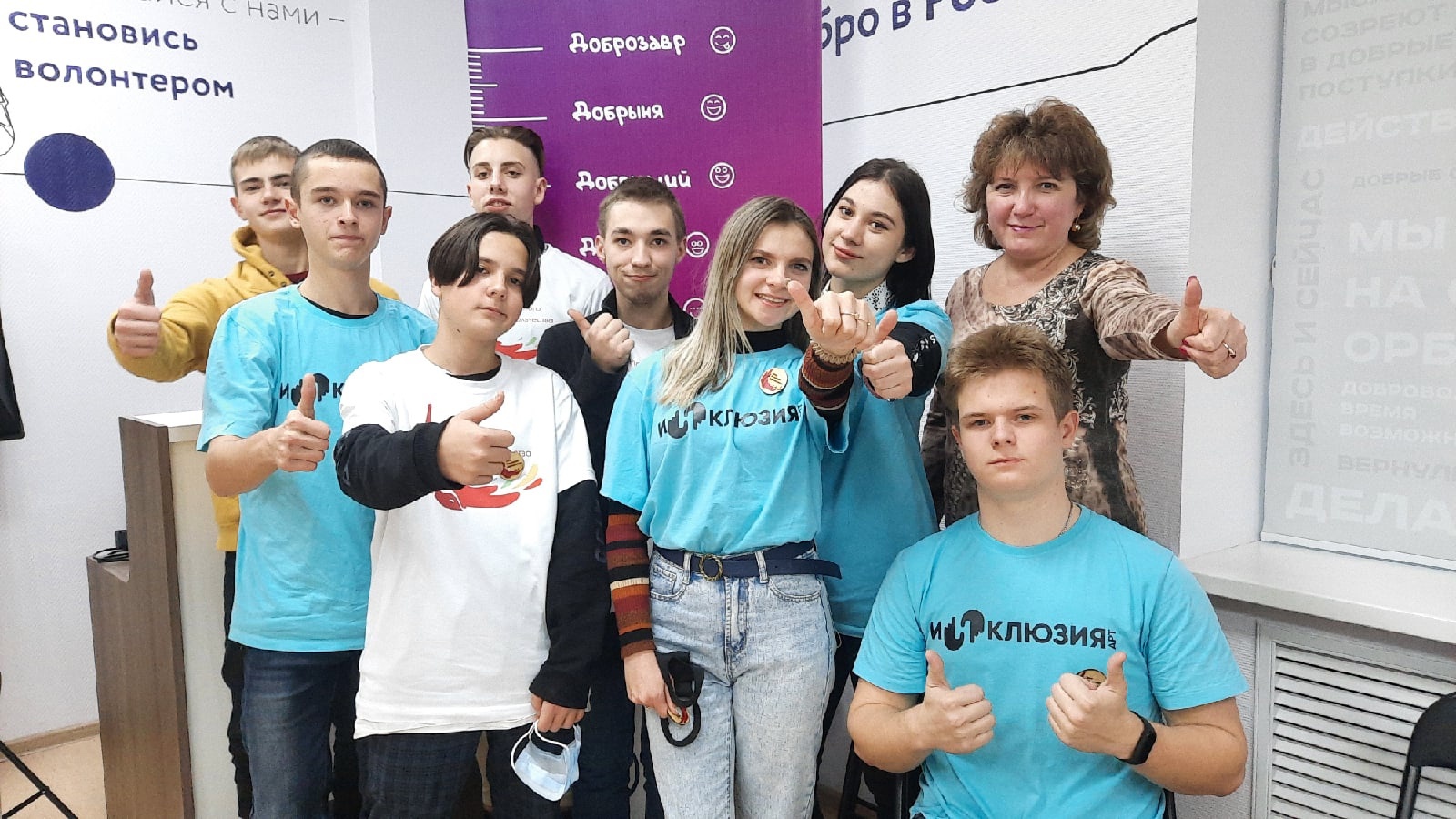 В настоящее время происходят  изменения, затрагивающие любую сферу жизнедеятельности человека. Следует сказать о переходе к инклюзивному образованию, которое подразумевает обеспечение равного доступа к образованию для всех обучающихся, в том числе детей с ОВЗ. 

Процесс социализации названной категории обучающихся начинается в образовательных организациях (ДОУ, общеобразовательных школах, учреждениях СПО). В них  обеспечивают равные возможности для образования и развития каждого ребенка, учитывая его индивидуальные особенности.

В современном мире социализация детей с ОВЗ предполагает вовлечение их в такую общественно значимую деятельность, которая будет обогащать познавательный, социальный и коммуникативный потенциал, что сформирует важные компетенции необходимые в жизни.

Исходя из вышесказанного, волонтерская деятельность детей и молодежи может служить важным средством их адаптации в обществе. Обладая огромным ресурсным потенциалом, волонтёрство принесёт пользу не только отдельным благополучателям, но и государству в целом.
Инклюзивная добровольческая среда предоставляет следующие возможности для успешной социализации:
во-первых, она расширяет круг общения лиц с ОВЗ, включая в него волонтеров, которые являются адаптированными личностями, способными к тому, чтобы «заразить» интересом к активной социальной деятельности;
во-вторых, она открывает доступ к профессиональной квалифицированной помощи от педагогов-волонтеров, прошедших специальную подготовку по работе с детьми с отклонениями в развитии, детей склонным к девиантому поведению  имеющими достаточный опыт работы с особенными детьми, специфический набор навыков, умений, приемов работы в области специальной коррекционной педагогики;
      в-третьих, она включает волонтеров в разные виды коммуникативной деятельности, которая позволяет развить имеющиеся интересы и склонности, раскрыть личностный коммуникативный потенциал, приобрести опыт коммуникации;
      в-четвертых, она развивает умение работать в коллективе единомышленников, дает опыт участия в совместной работе;
      в-пятых, она развивает навыки целостного объективного планирования жизненных перспектив, которые создают основу самостоятельности,  активности, способности к адаптации в жизни, на рынке труда
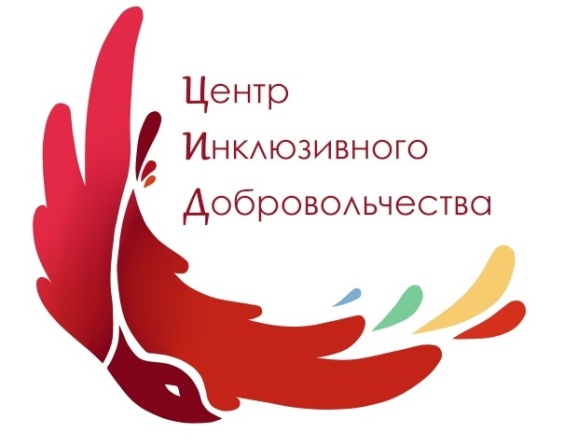 Всероссийский  конкурс  практик волонтёрства
 «Регион добрых дел 2020»
В результате конкурсного отбора учреждений, на базе Волжского политехнического техникума в 2021 году   открыт «Центр инклюзивного добровольчества (волонтерства)».
1.09.2020   РИП «Инклюзивное волонтерство как ресурс социализации обучающихся с особыми образовательными потребностями».
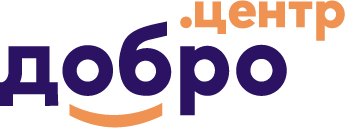 28 декабря 2022 года 
между ассоциацией волонтерских центров г.Москва  и ГБ ПОУ «Волжский политехнический техникум»  был заключен  лицензионный договор № 197
Всего студентов – 3024

Студентов с инвалидностью и ОВЗ – 78,
из них

33 студента,  обучающиеся по программам СПО
нозологии: 
нарушения слуха - 3, 
нарушения зрения – 4, 
ОДА – 2, 
соматические заболевания – 23, 
РАС-1


45 обучающихся по программам профессионального обучения с интеллектуальными нарушениями.

Вовлечены в различные виды добровольческой деятельности 1220 студентов, в том числе 78  с инвалидностью и ОВЗ
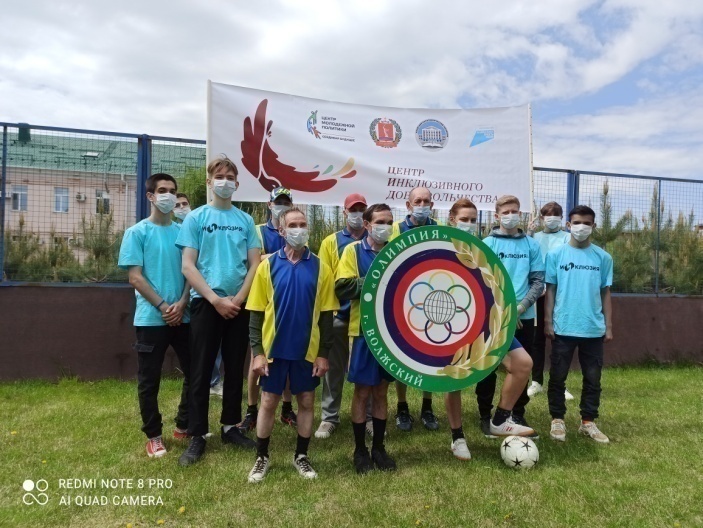 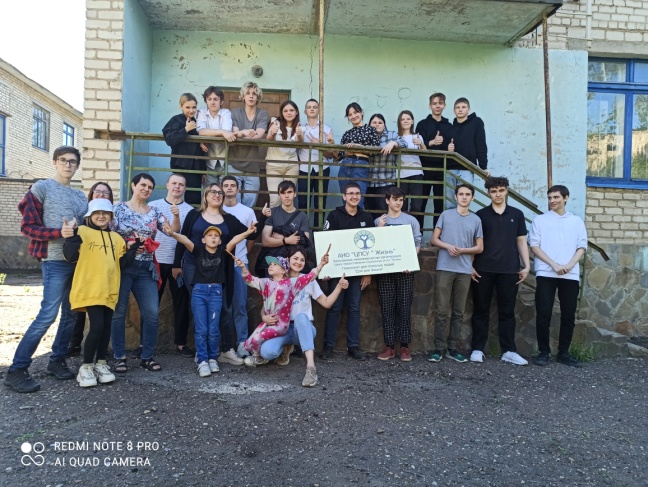 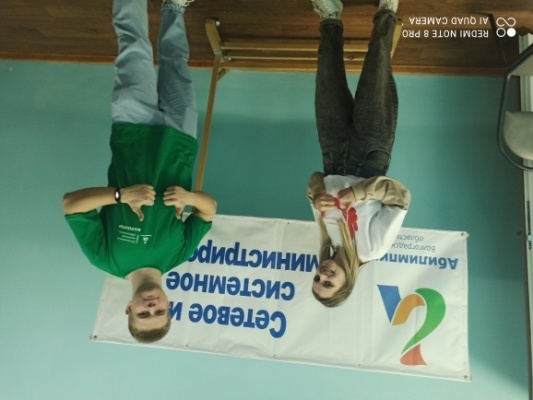 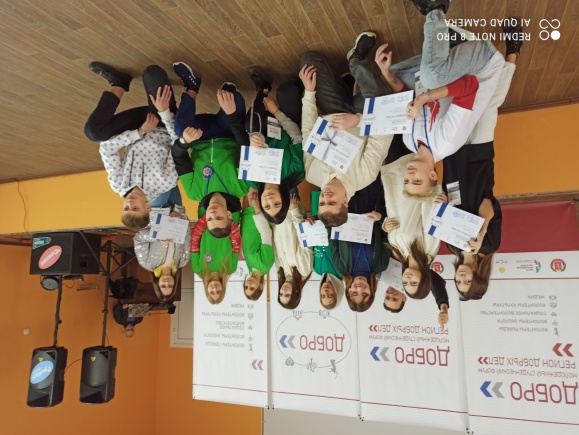 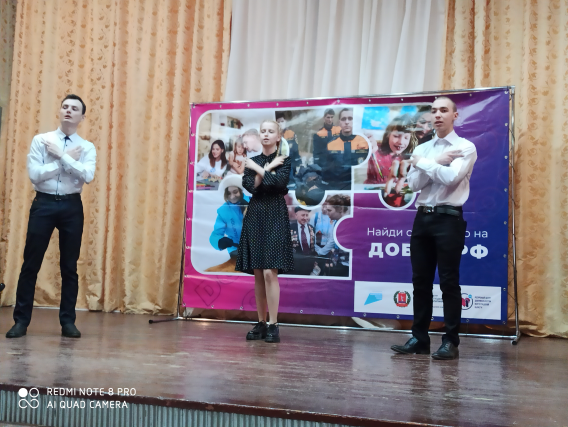 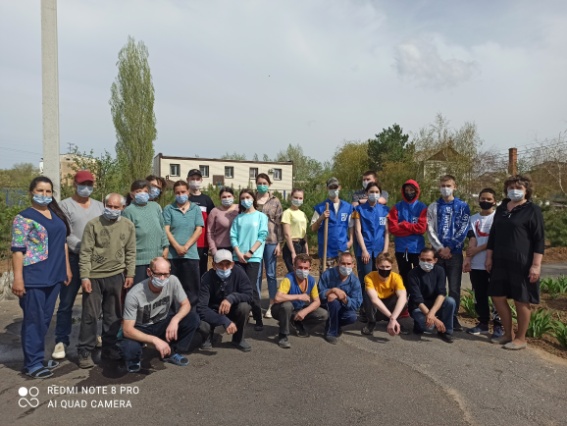 Целями Центра являются:
- разработка, апробация, развитие и популяризация технологий инклюзивной практики;
- поддержка социально незащищенных категорий населения;
- развитие добровольчества;  
- формирование инклюзивной культуры.
Предмет деятельности Центра:
- организация и проведение, семинаров, тренингов, лекций, выставок, конкурсов, образовательных, культурных и иных мероприятий, направленных на социальную адаптацию и реабилитацию молодежи, относящейся к социально незащищенным категориям населения;
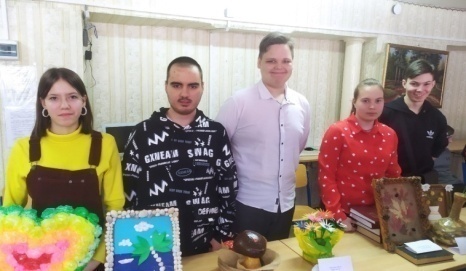 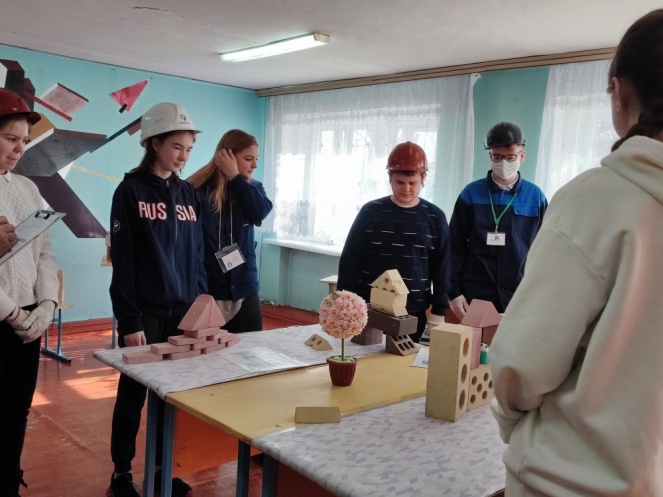 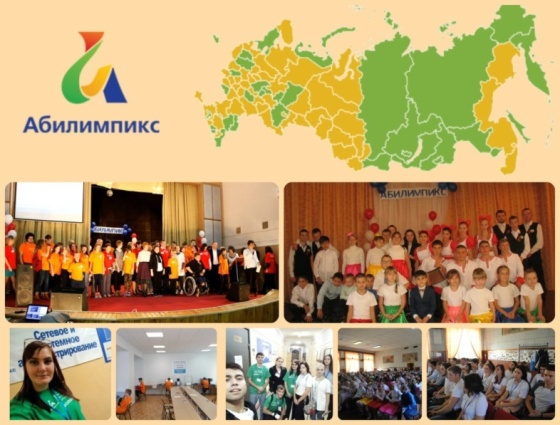 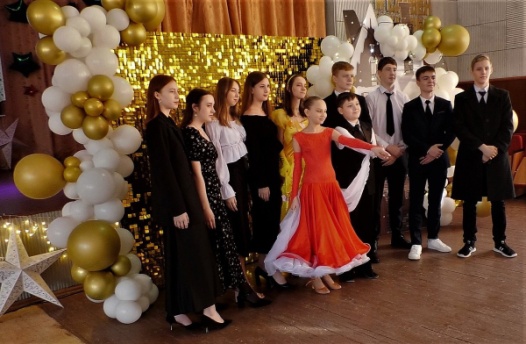 Мы разработали и реализуем следующие программы:
1.Квест по пониманию инвалидности.
2.Профориентационные квесты для людей  с инвалидностью и ОВЗ.
3.Программа "Волонтер" по федеральному проекту "Билет в будущее".
4.Конкурс флорариумов и мини садов «Цветочная феерия».
5.Квест «Стирая границы»
Предмет деятельности Центра:
- пропаганда аспектов инклюзивной культуры, так же инклюзивных методов и практик;
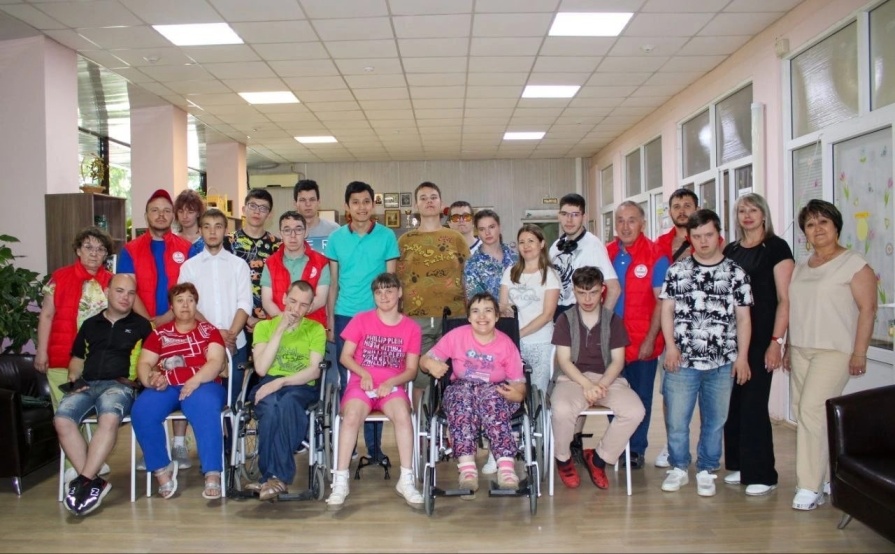 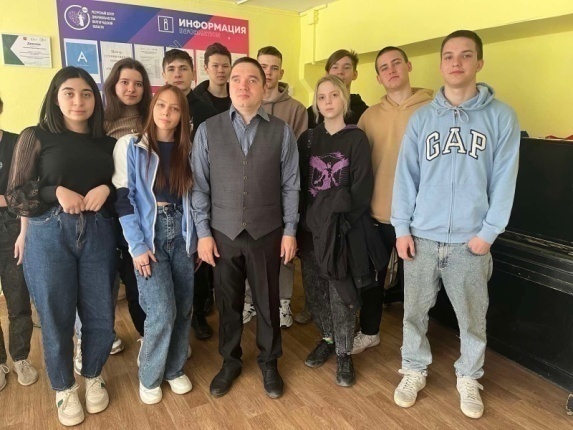 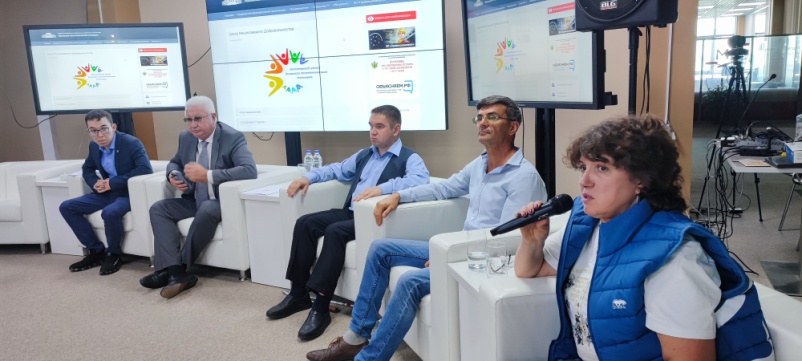 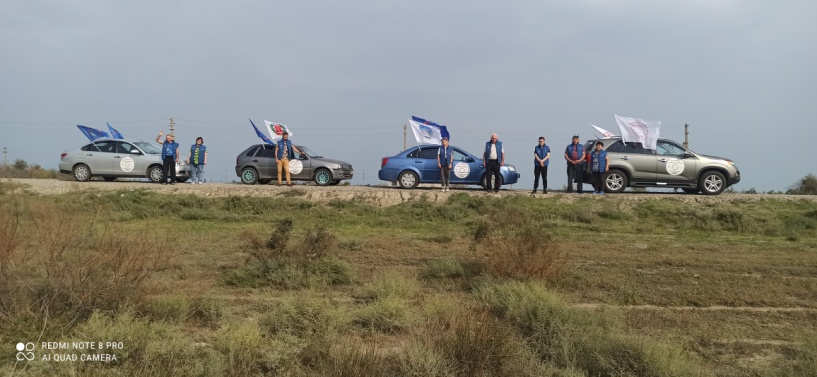 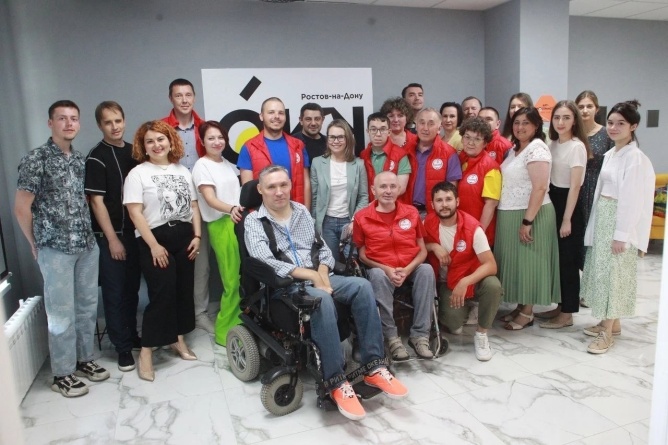 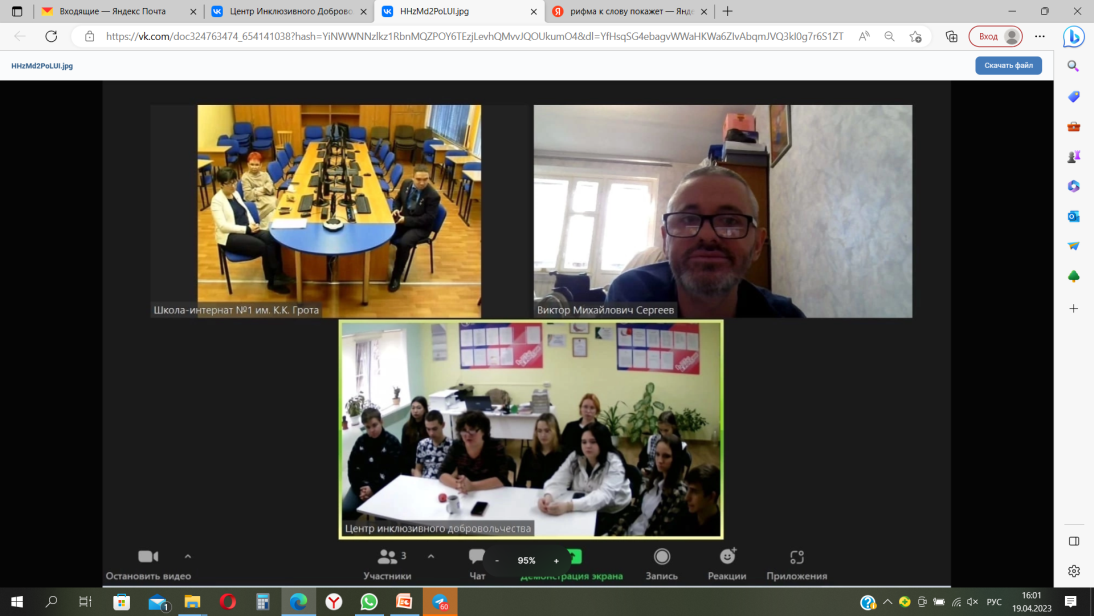 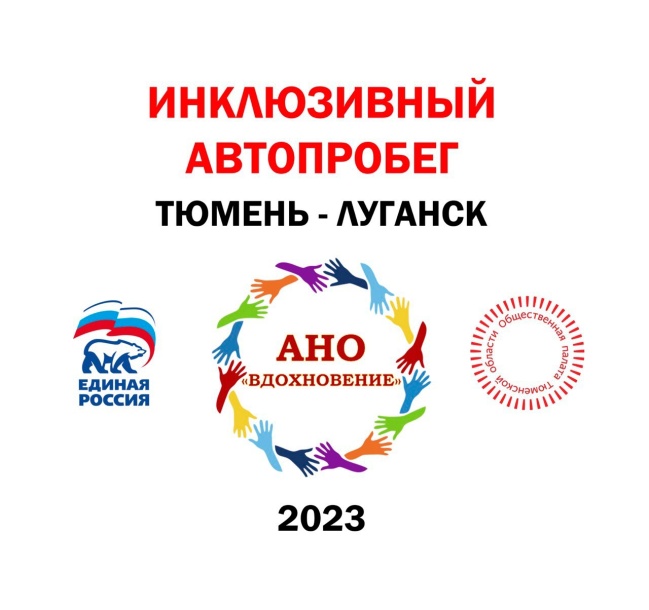 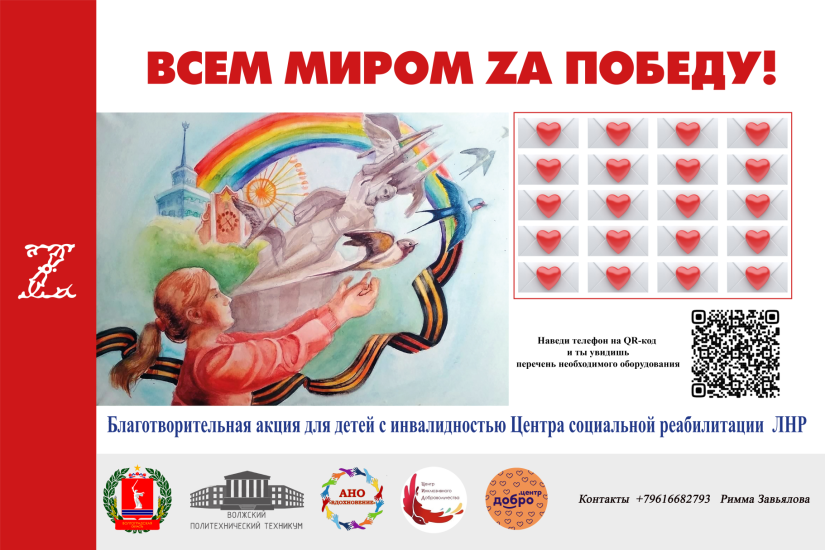 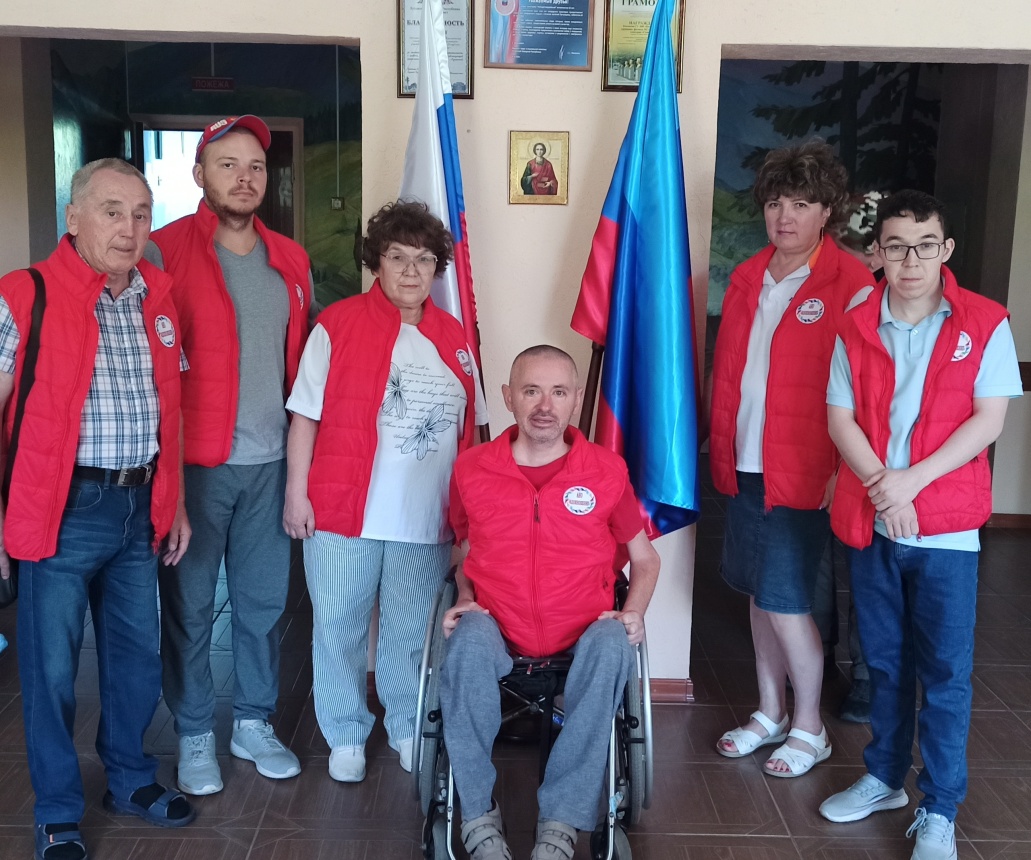 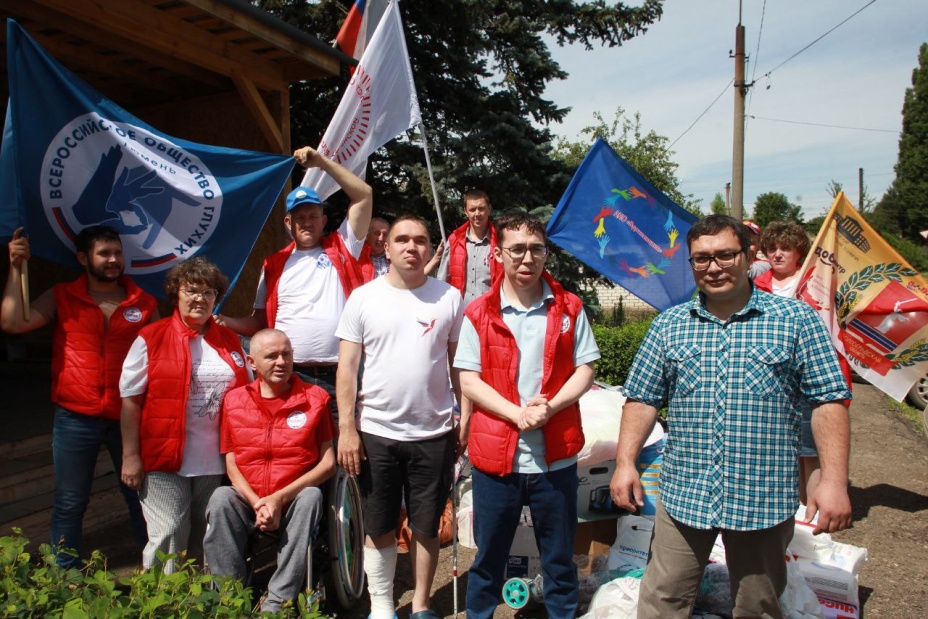 Предмет деятельности Центра:
-  участие, а так же организация и проведение массовых мероприятий культурного, образовательного, либо развлекательного порядка, направленных на поддержку и развитие добровольческого движения;
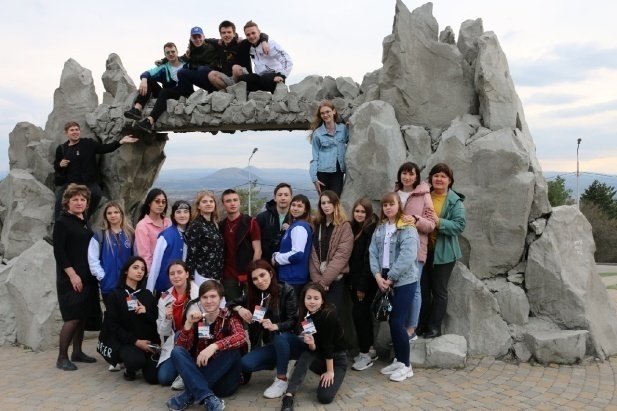 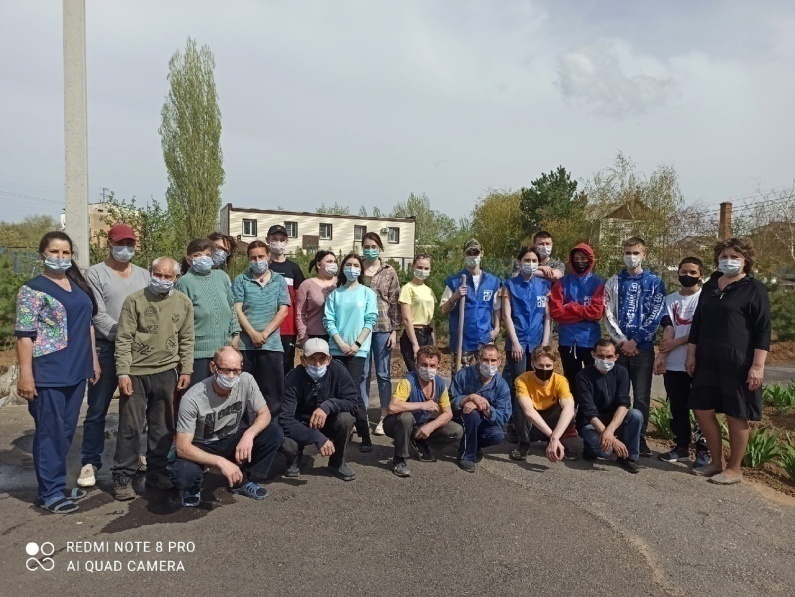 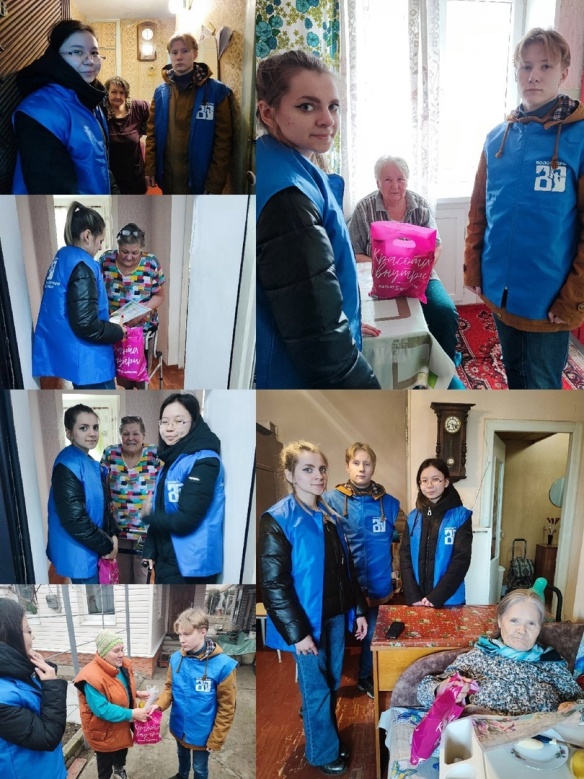 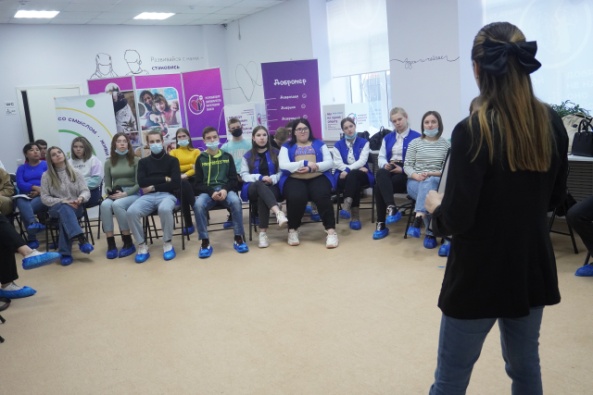 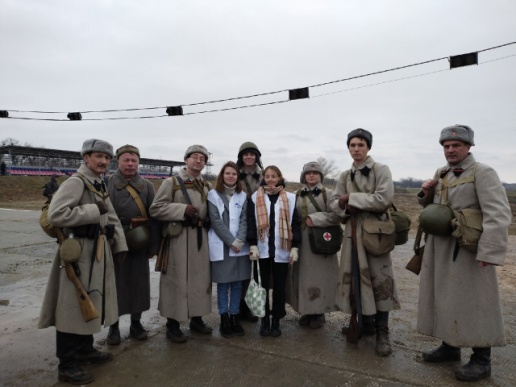 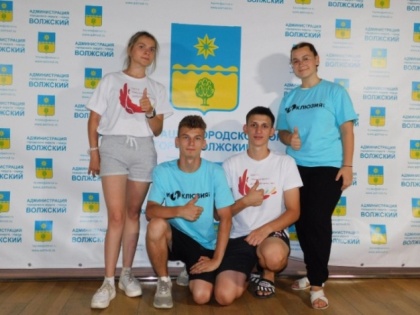 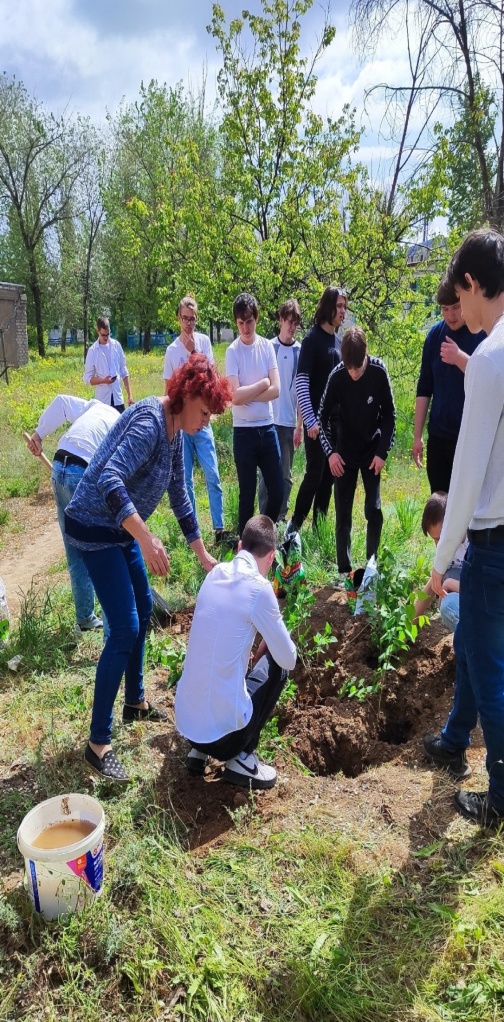 Патриотические акции
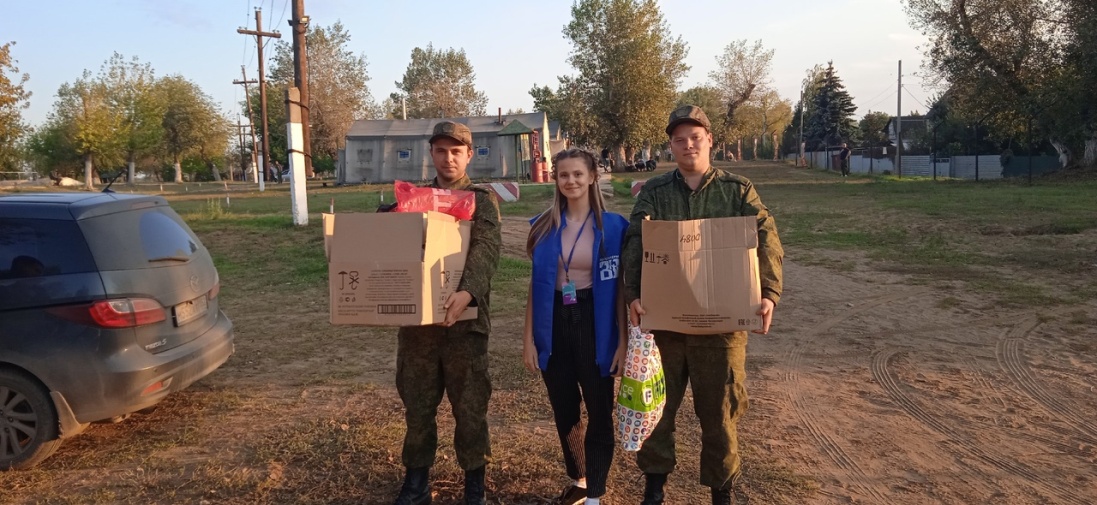 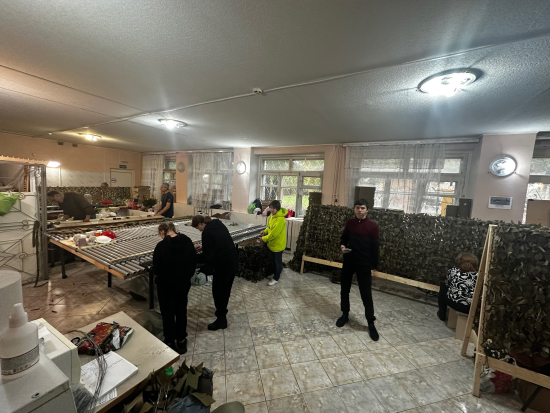 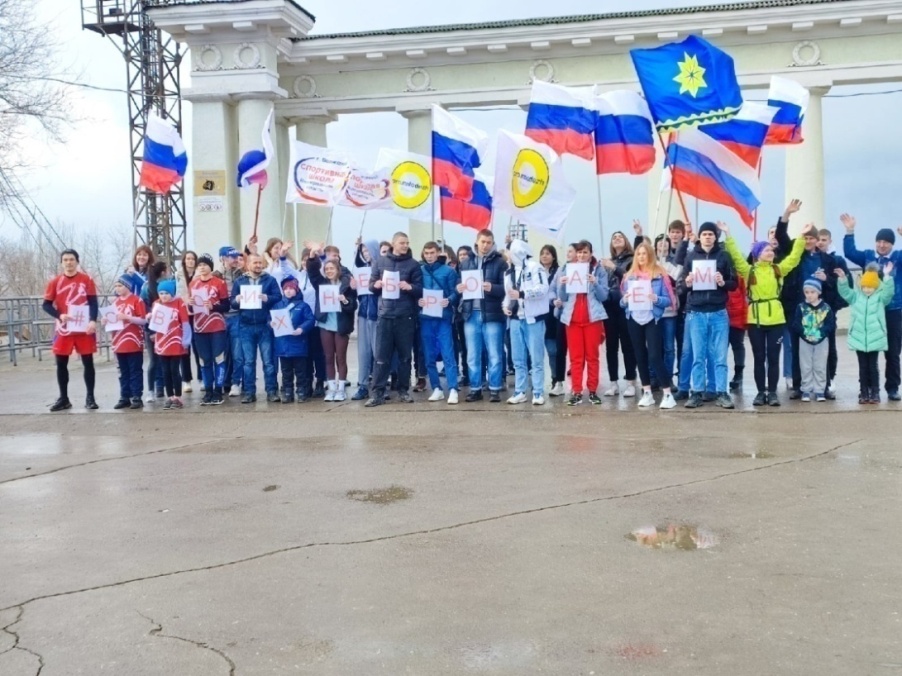 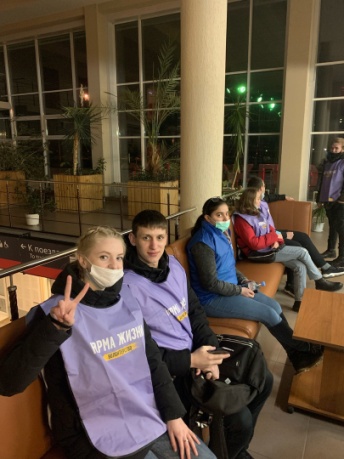 Участие в молодежных форумах
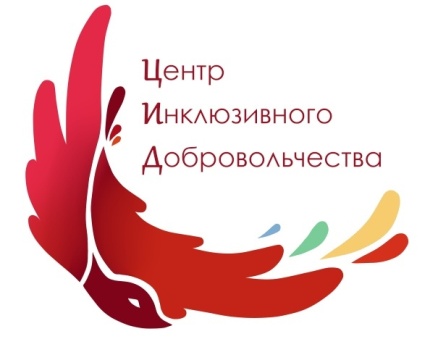 Окружной слет добровольцев «Поколение V   2021,2022»
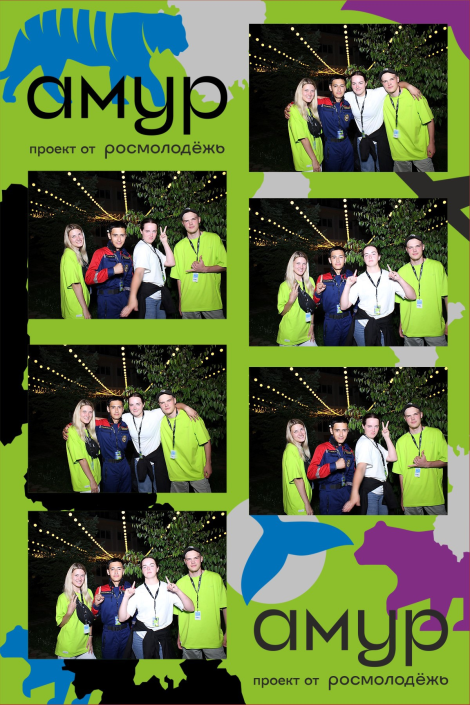 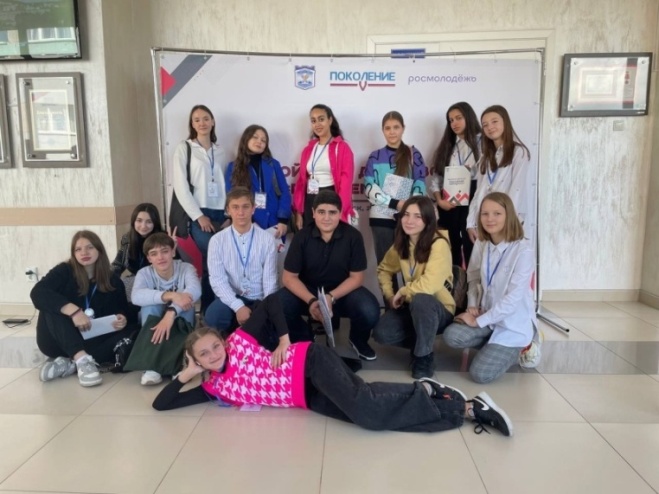 «Утро - 2022».
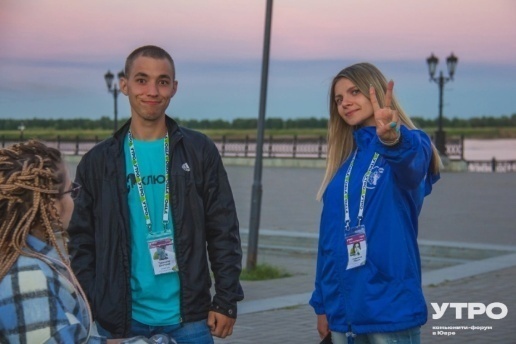 Больше чем путешествие. Астрахань 2023
БерегА   2023
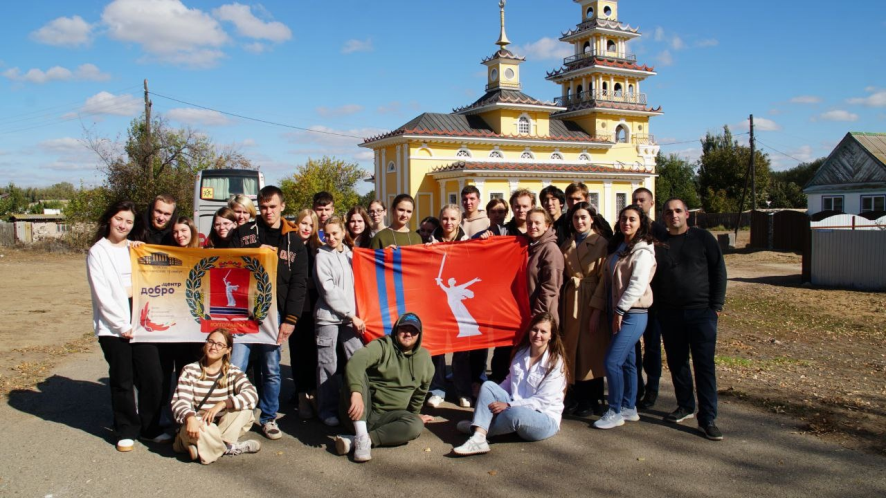 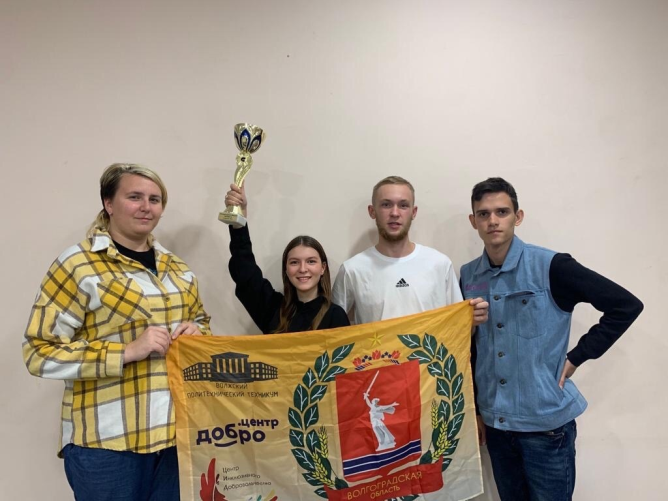 Предмет деятельности Центра:
-  содействие в развитии творческих способностей молодежи с инвалидностью и ограниченными возможностями здоровья (далее ОВЗ), вовлечение их во все сферы жизнедеятельности
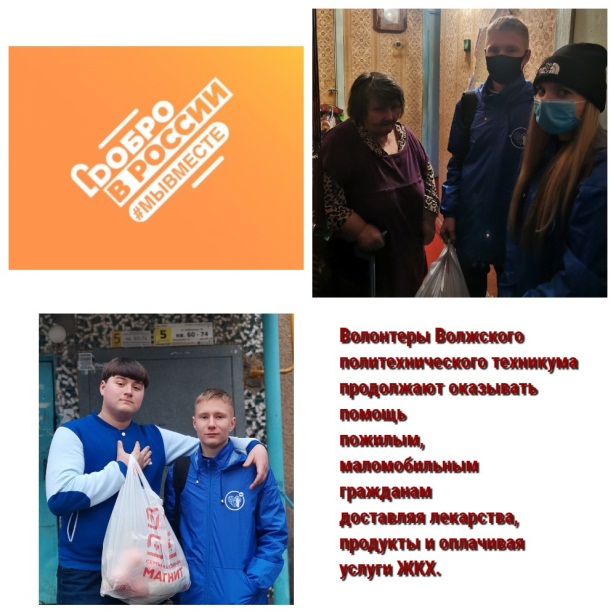 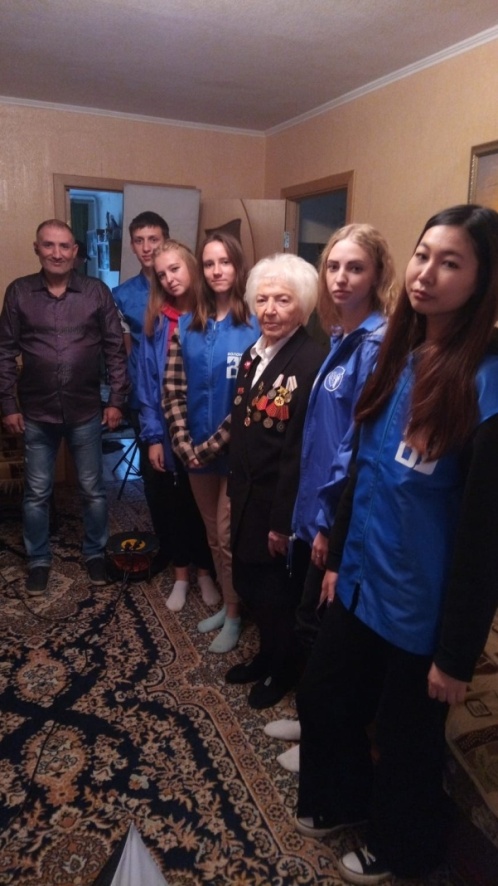 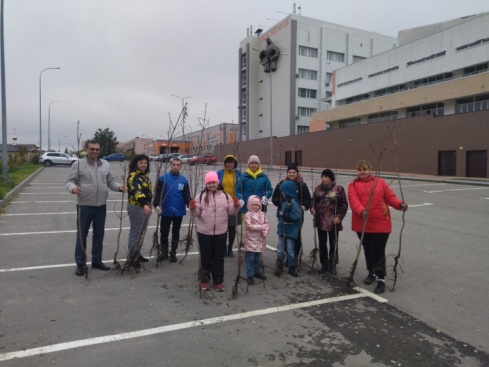 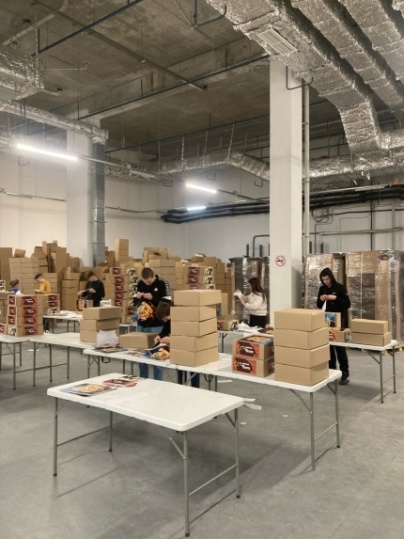 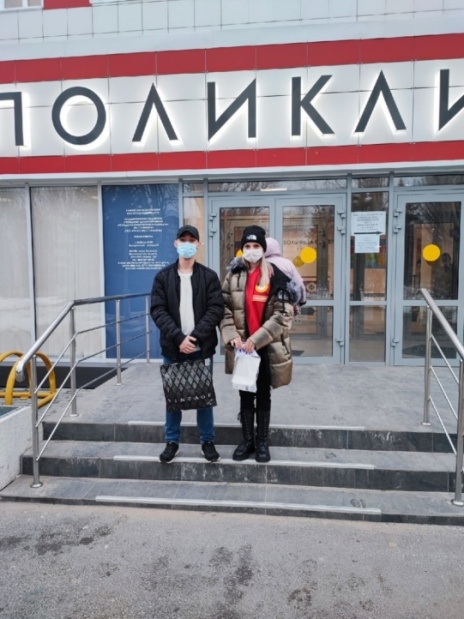 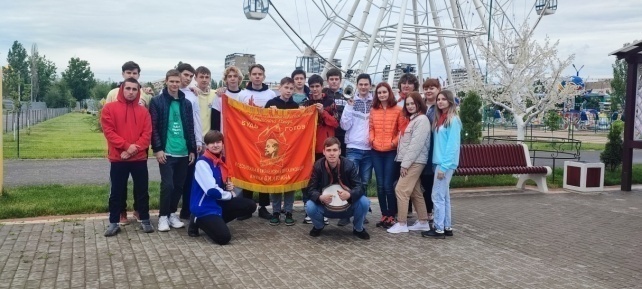 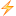 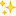 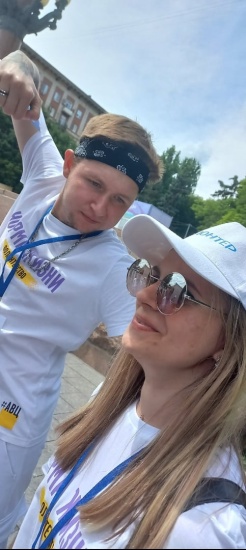 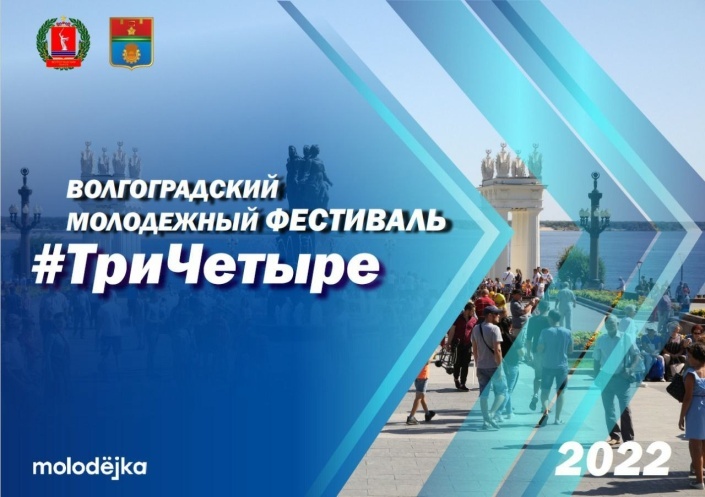 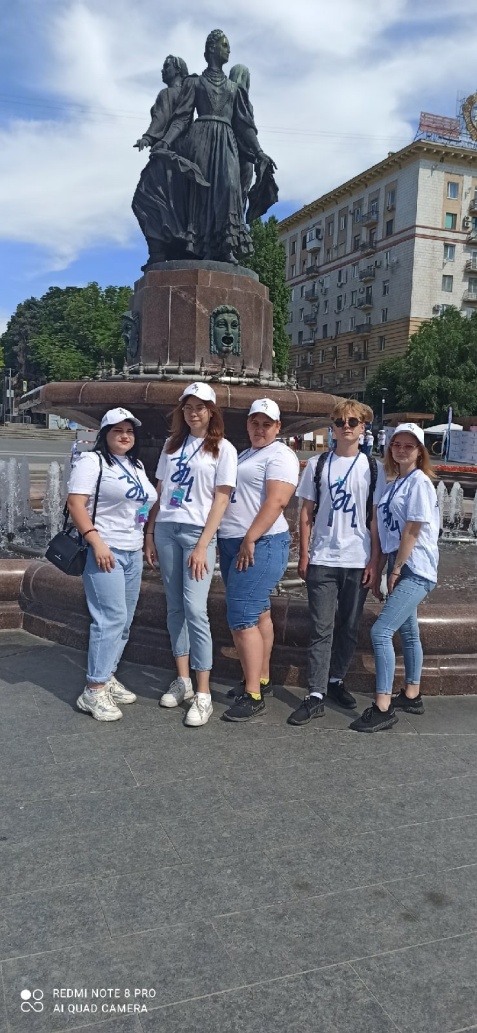 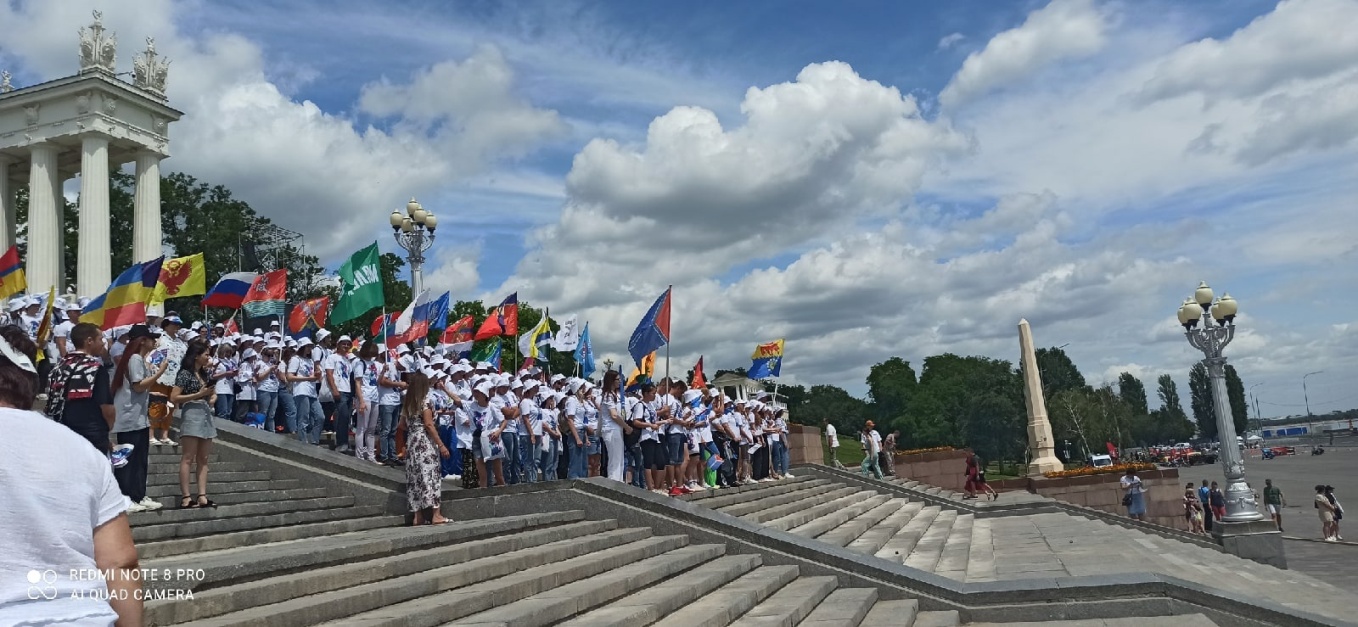 Предмет деятельности Центра:
-  разработка и реализация программ, профессиональной и социальной реабилитации молодежи с инвалидностью и ОВЗ;
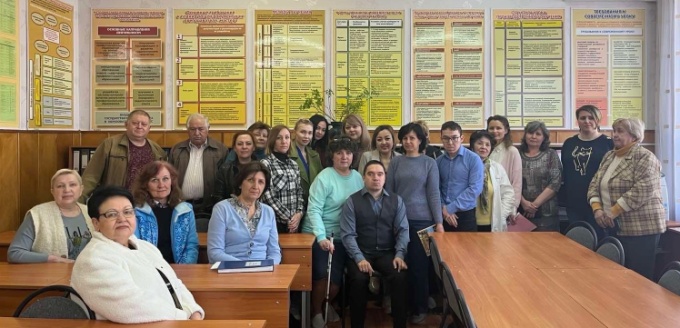 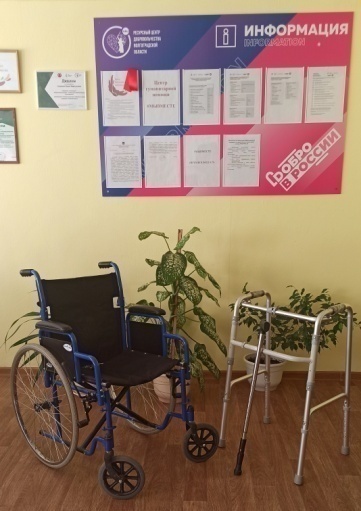 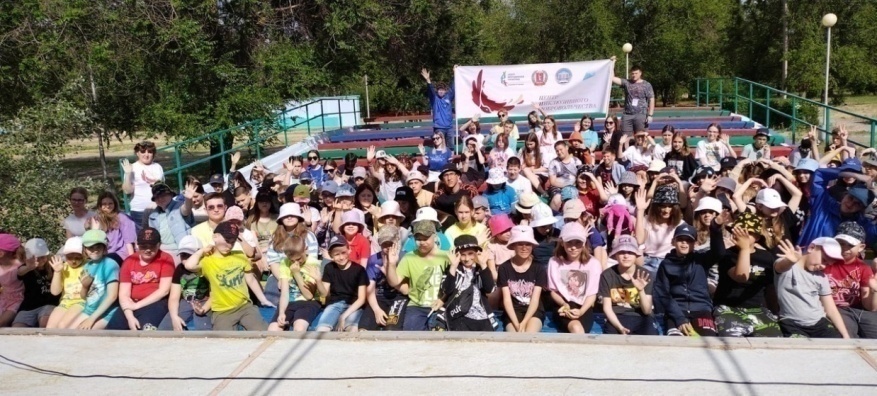 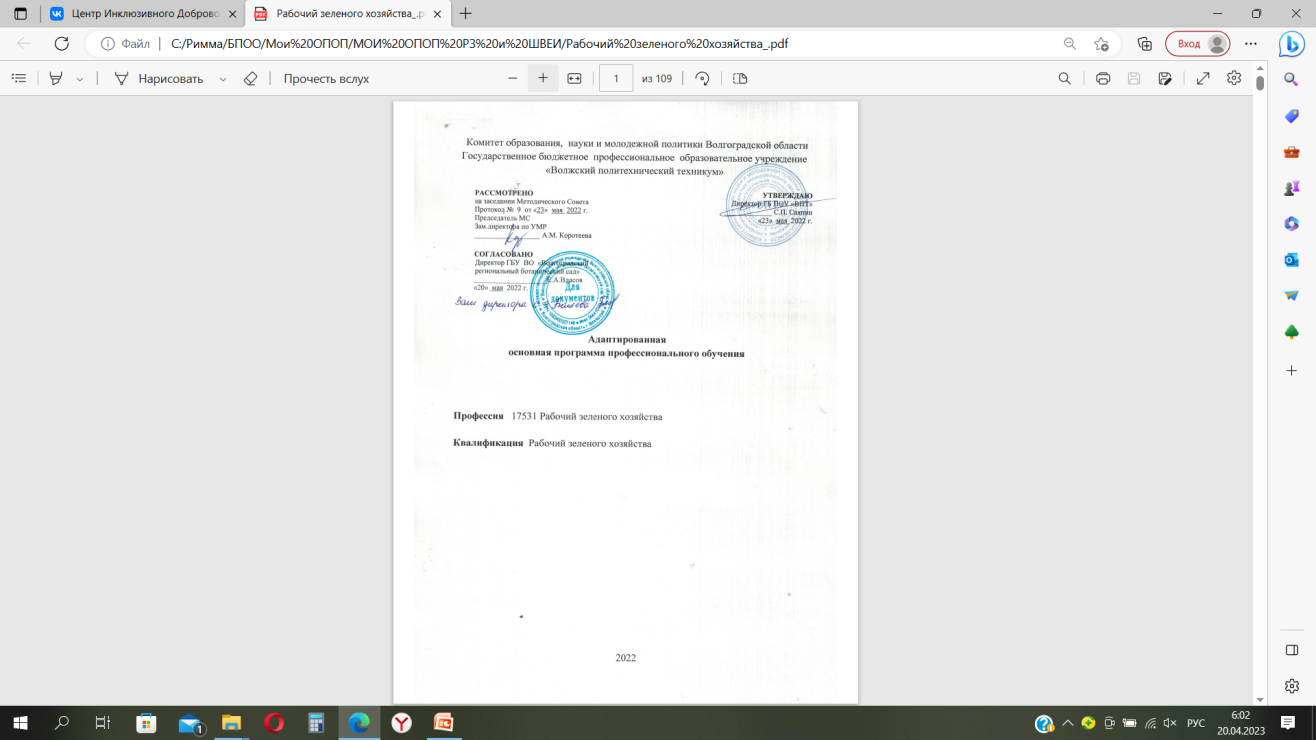 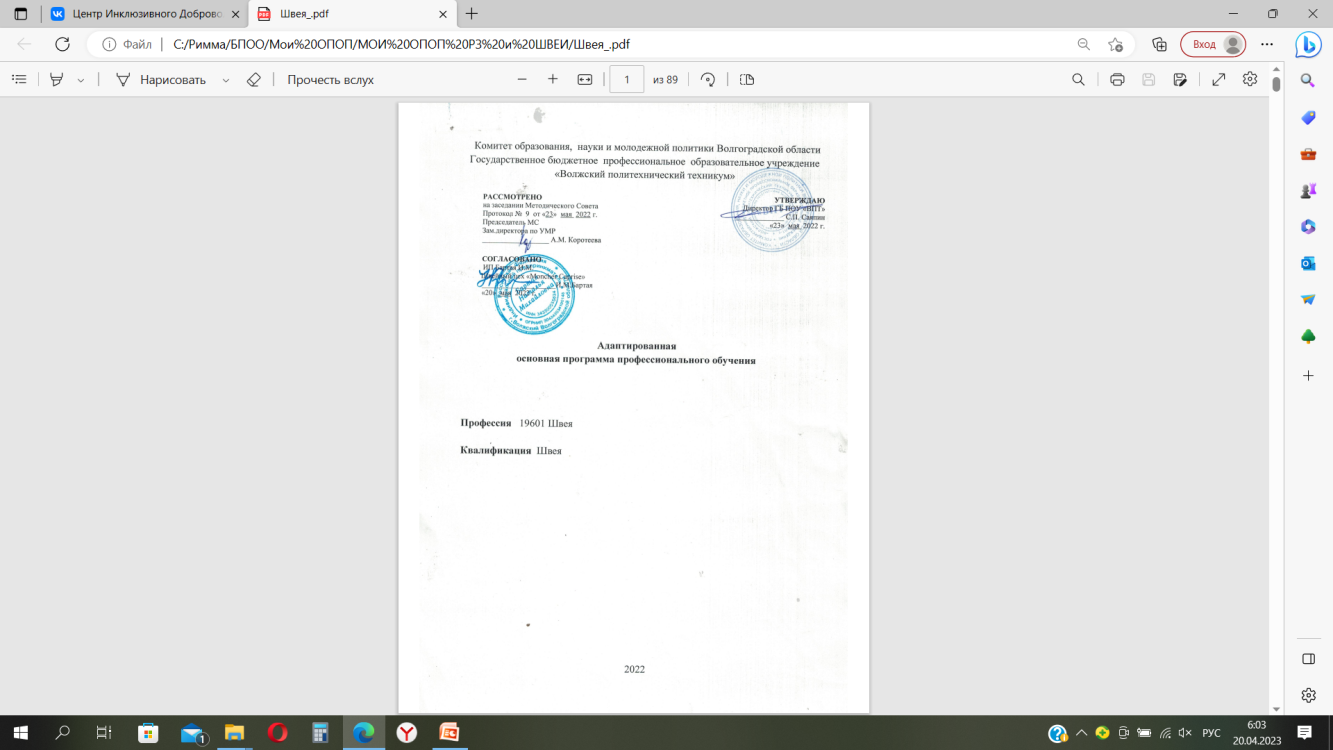 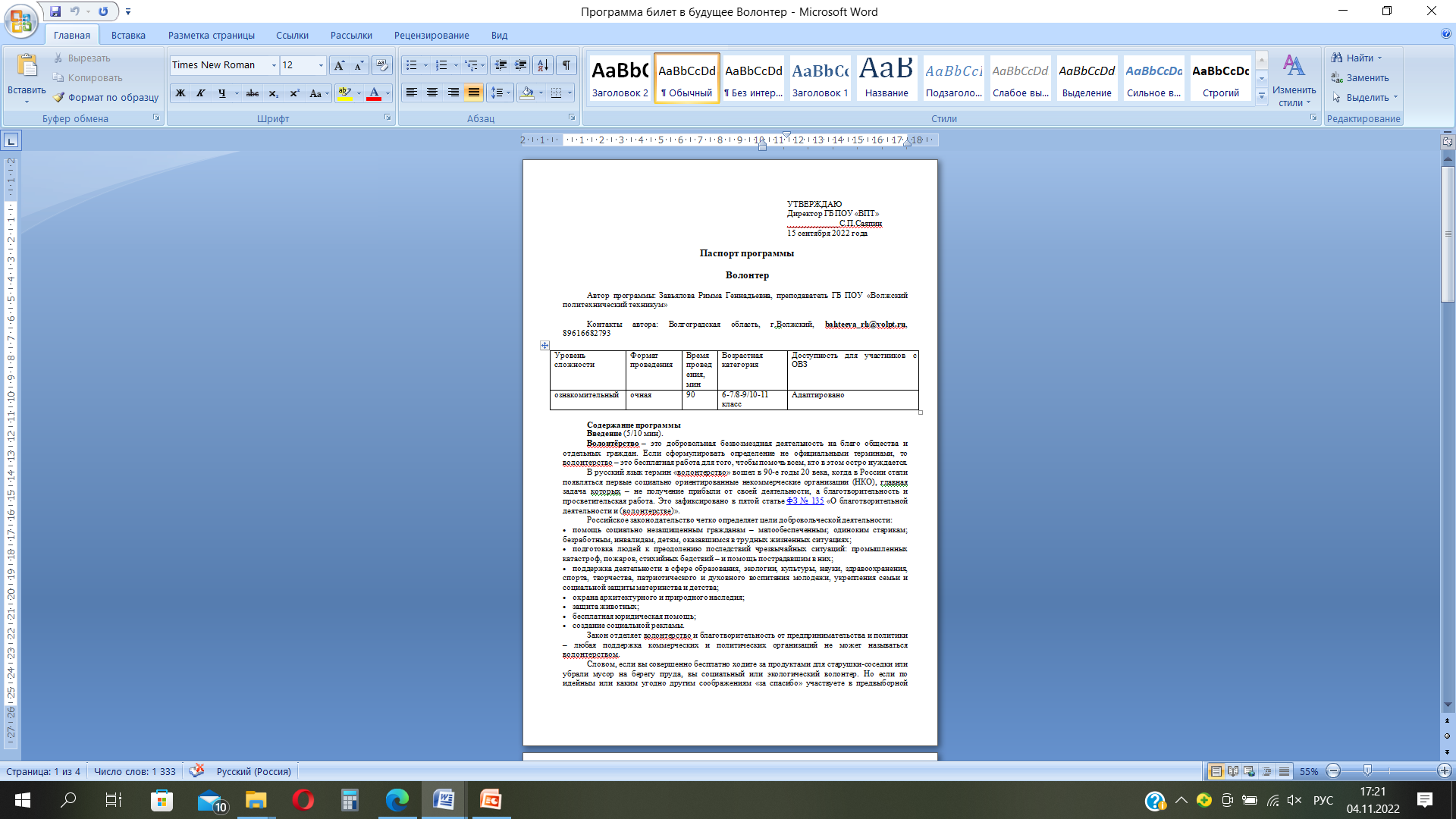 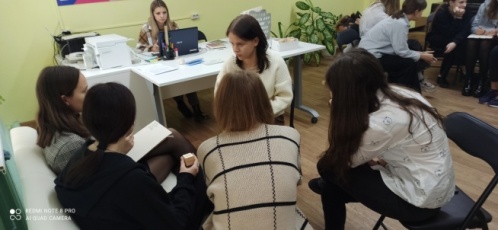 Предмет деятельности Центра:
-   консультирование организаций, чьи цели близки к  целям Центра.
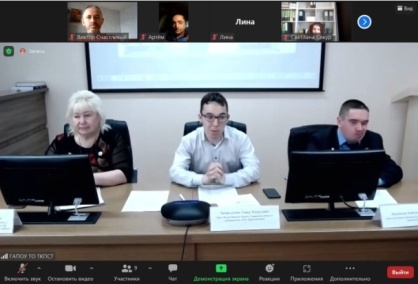 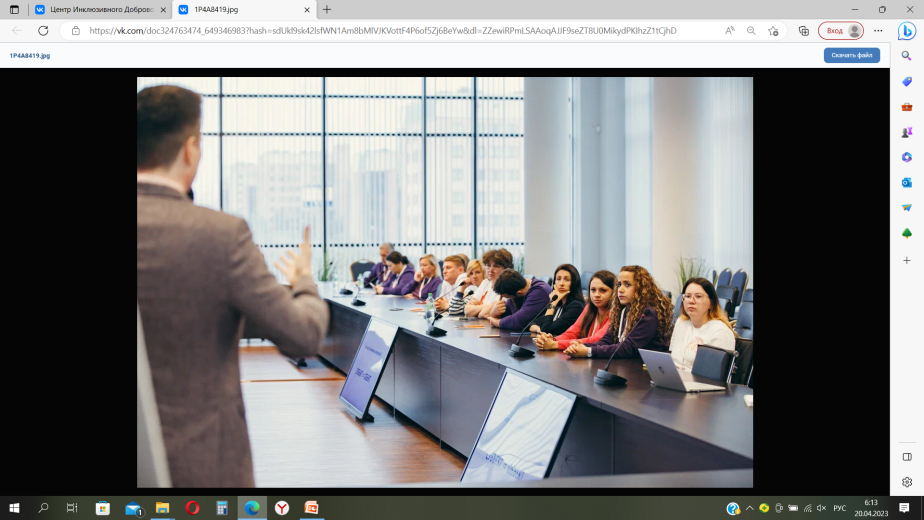 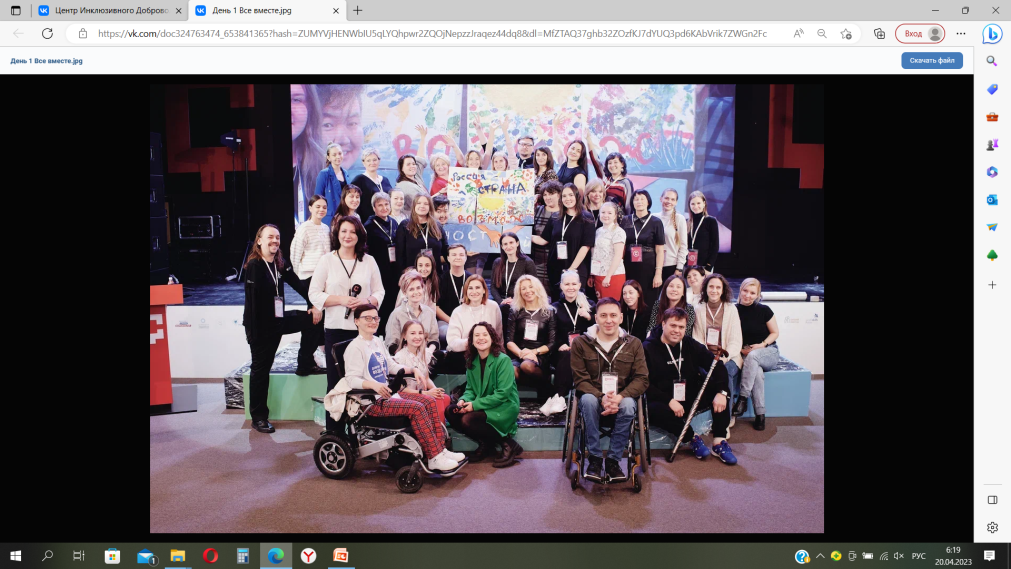 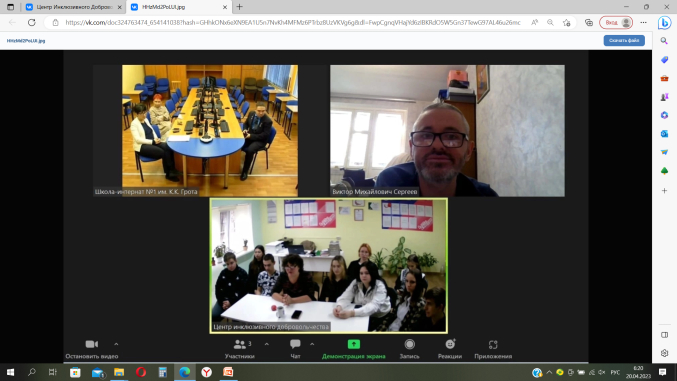 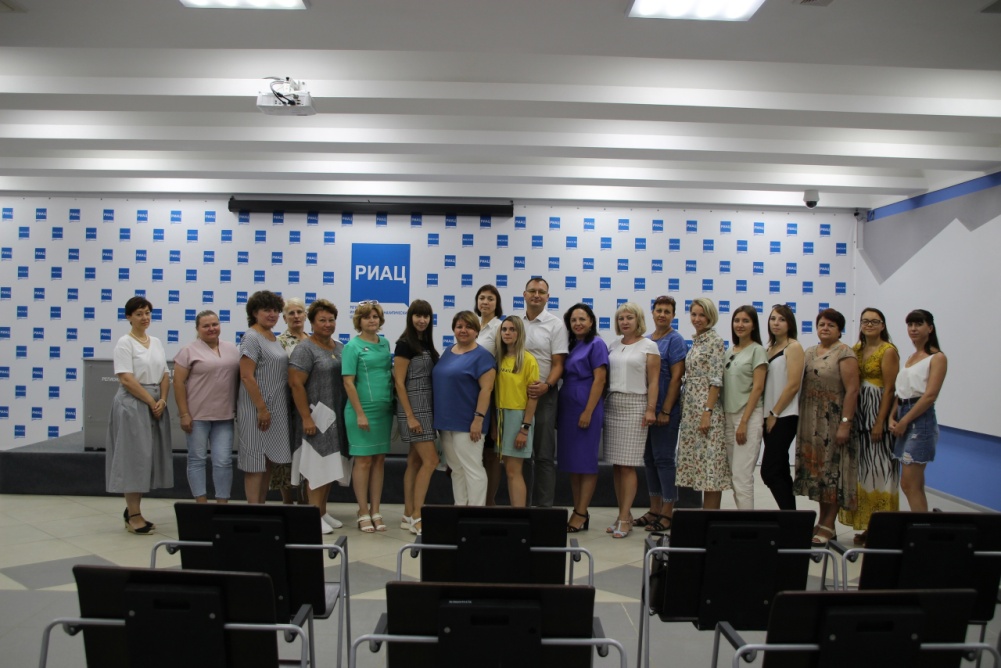 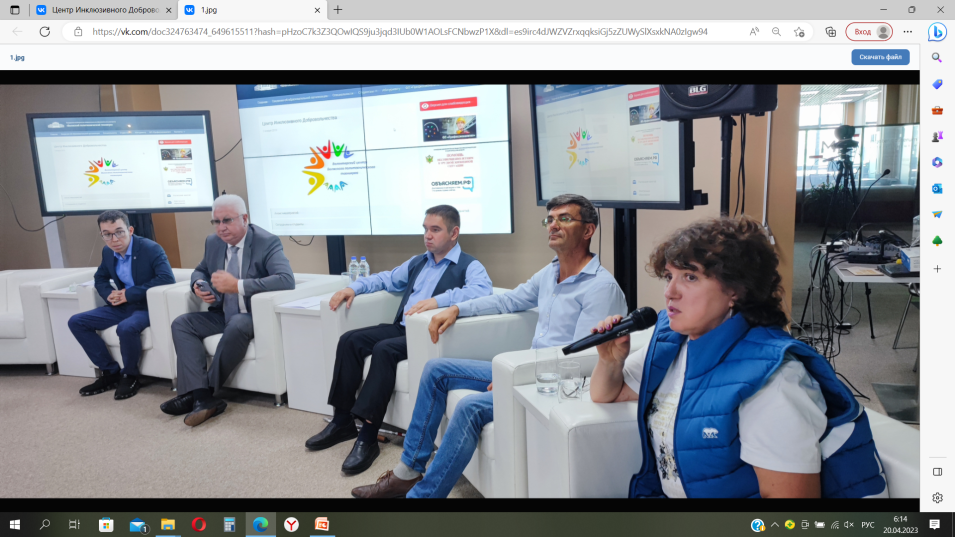 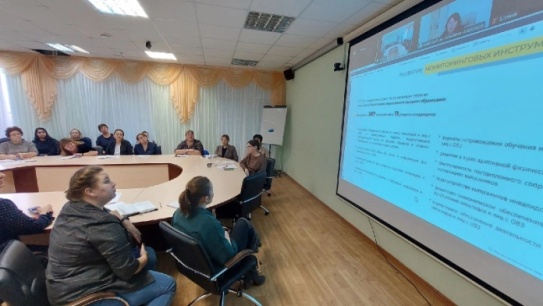 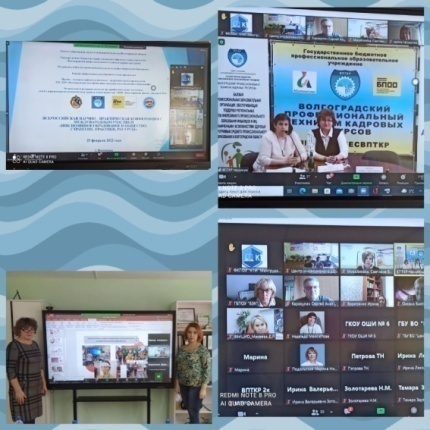 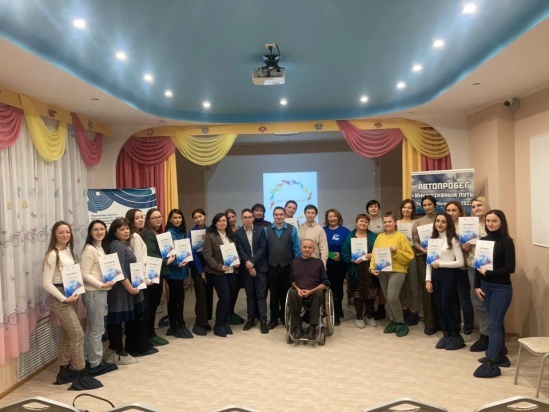 Школа ухода ГБУ СО «Волжский центр социального обслуживания населения» на базе Волжского политехнического техникума регулярно проводит обучающие занятия для волонтеров.Специалисты школы ухода и психолог отделения дневного пребывания рассказали про безопасное пространство, про психологические особенности пожилых людей и инвалидов. Занятие было интересным и полезным. Эти знания очень важны при взаимодействии с пожилыми людьми.
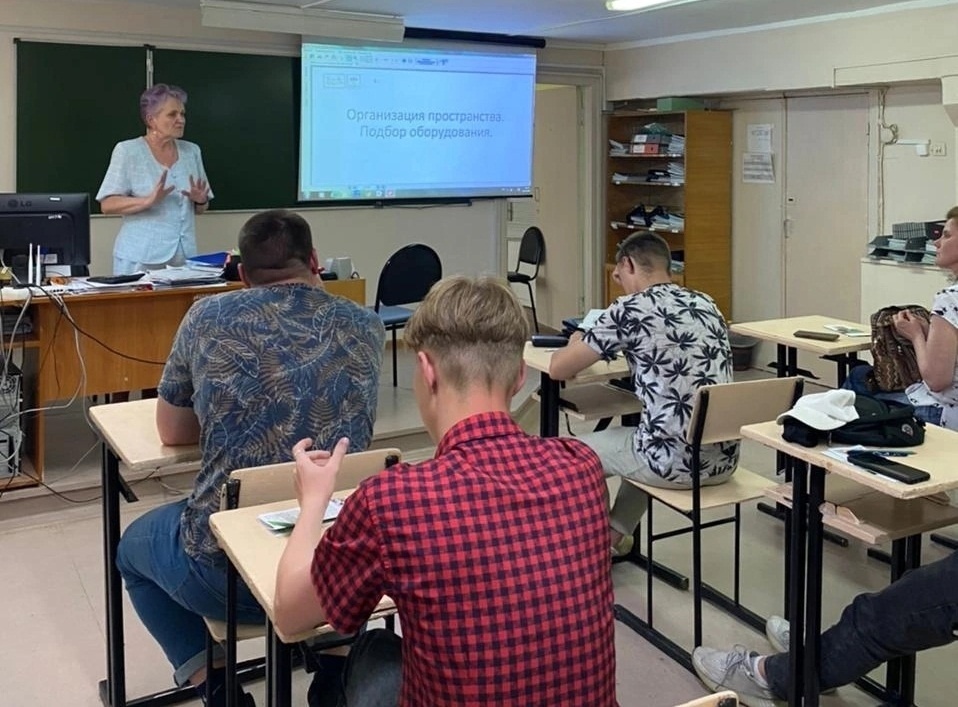 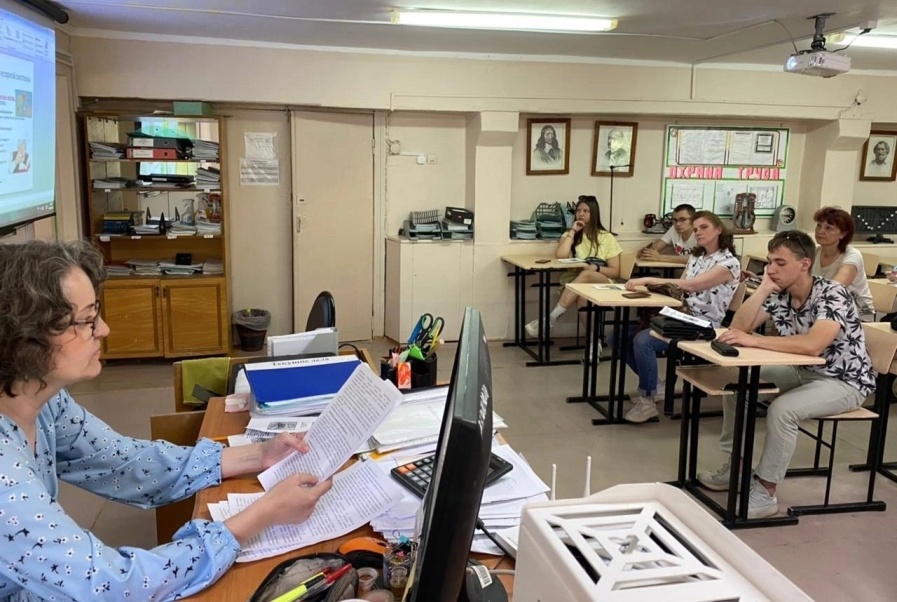 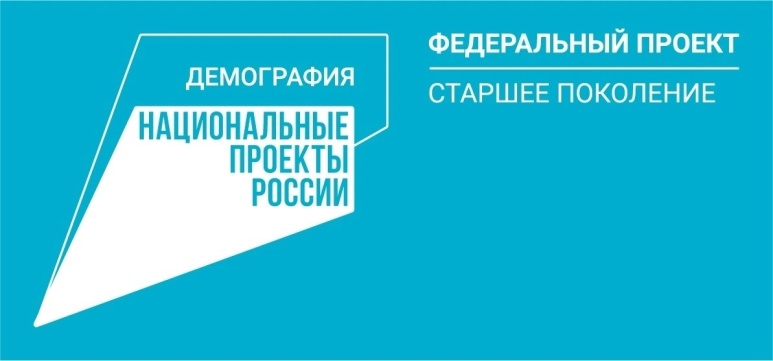 Социальные сети
https://volpt.ru/волонтёрское-движение/
https://t.me/+isd8A-3YuD1jOWQ6
https://vk.com/public207126446
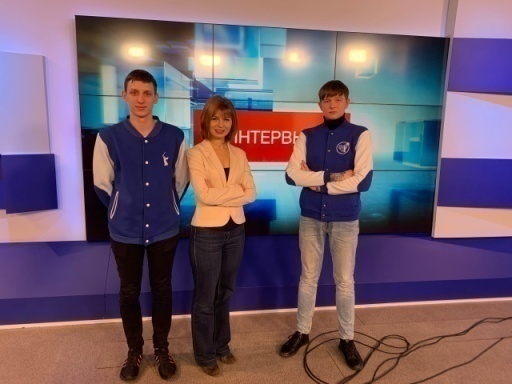 СМИ о нас
https://www.youtube.com/watch?v=zOw0Po3CZyA
https://www.youtube.com/watch?v=ai88Oz_hX3Y
https://vk.com/away.php?to=https%3A%2F%2Fyandex.ru%2Fvideo%2Ftouch%2Fpreview%2F14873758352216760551&post=-207126446_151&el=snippet
https://vk.com/video-156919734_456239257?list=4a51c0cf4b1ac9678b
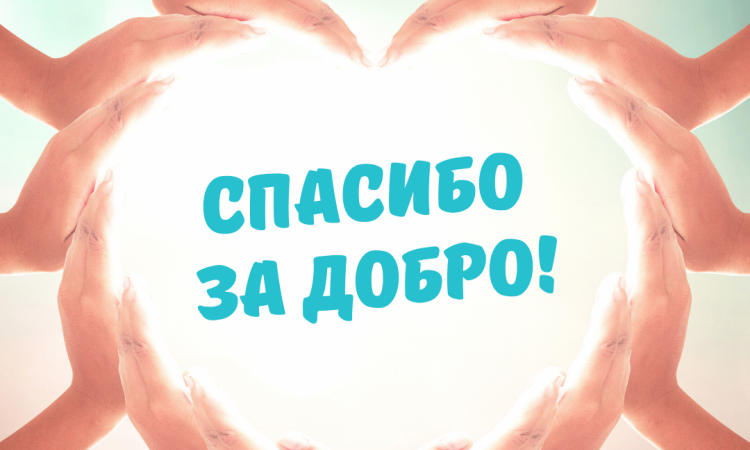